ROYAL MAIL WHOLESALEINCENTIVE SUMMARY
Wholesale
May 2023
Royal Mail Incentives
A suite of incentives for new users , testers & innovators, volume growers and publishers.
Are you a 
publisher?
Doing something 
different with mail
Growing your 
volume
New to mail
Full terms and conditions apply
FIRST TIME USER
A suite of incentives if you are innovating in mail or using mail for the first time
ADVERTISING MAIL FIRST
TIME USER SCHEME
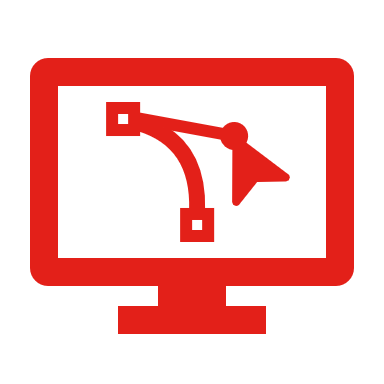 Full terms and conditions apply
TEST & Innovate
A suite of incentives if you are innovating in mail
ADVERTISING MAIL TEST & INNOVATE SCHEME
BUSINESS MAIL TEST & 
INNOVATE SCHEME
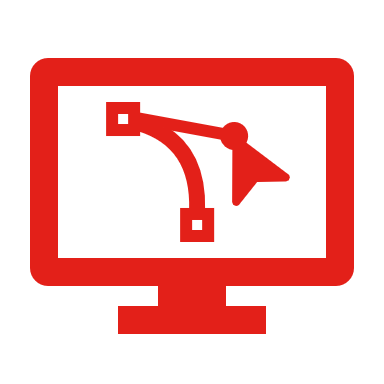 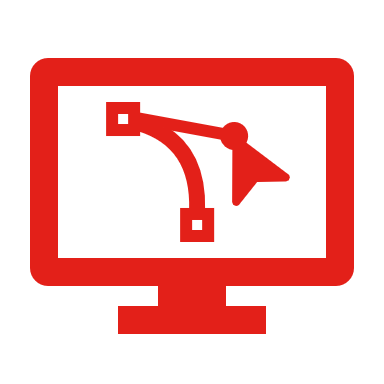 * We normally accept tests of between 4k and 100k but at our discretion we will accept test of up to 1m for advertising mail and up to 10m for business mail.
Full terms and conditions apply
Growth & commitment schemes
A suite of advertising mail incentives if your mail volumes are growing
ADVERTISING 
GROWTH INCENTIVE
ADVERTISING
VOLUME COMMITMENT
ADVERTISING
VOLUME COMMITMENT Y2
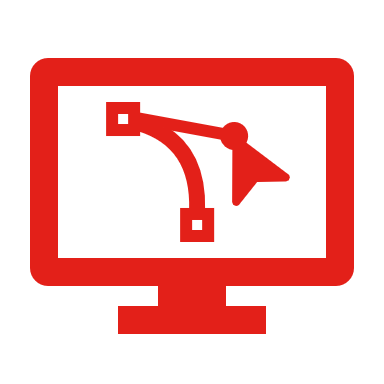 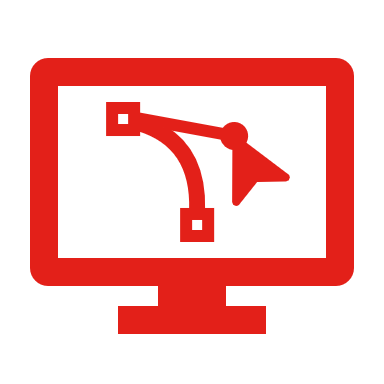 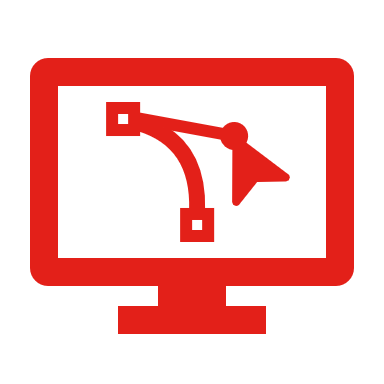 Full terms and conditions apply
SEASONAL INCENTIVE FOR GROWTH
An incentive for posting incremental advertising mail volume
E/Tailer-Retailer
INCENTIVE
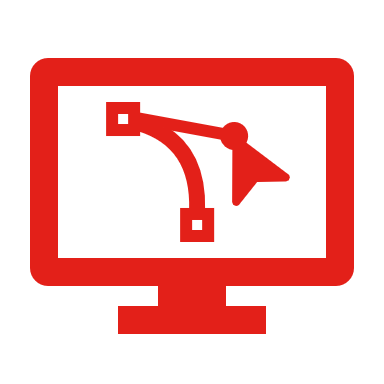 Full terms and conditions apply
Publishing mail Commitment
An incentive for retaining publishing mail volume
PUBLISHING MAIL VOLUME COMMITMENT
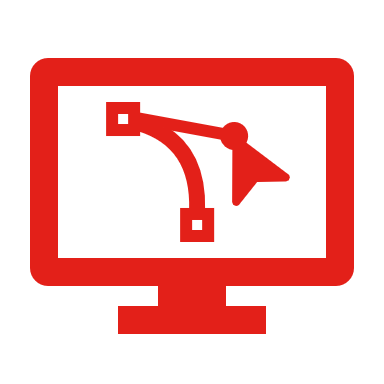 Full terms and conditions apply